Frankisstein
A LOVE STORY    
by Jeanette Winterson 
Narrative techniques analysis

Alice Santoro
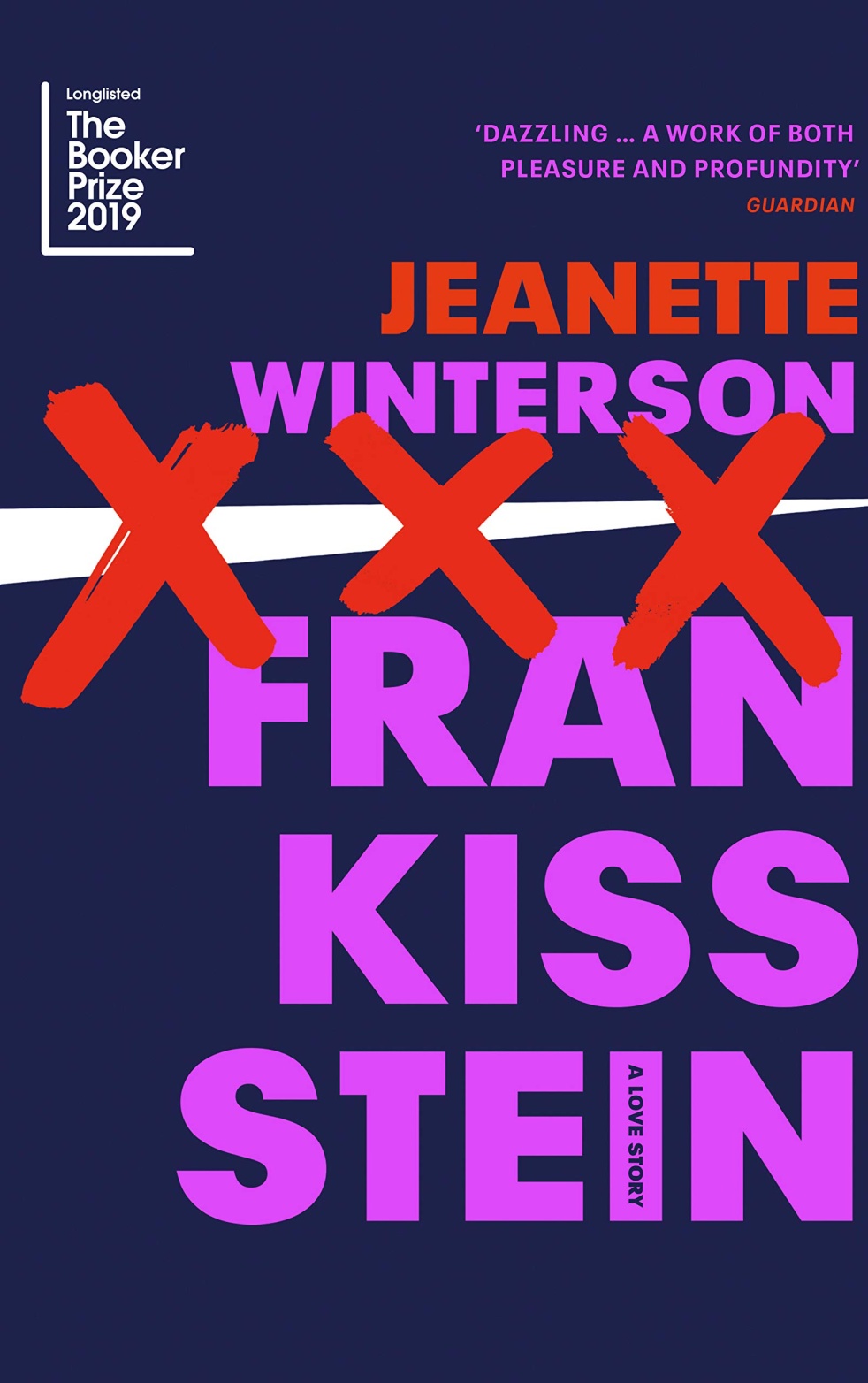 cover
Main colours:
Blue → male gender
Neon pink → female gender
Red → “ A LOVE STORY”
Image: 
Wound and “x” stitches → reference to Frankestein’s wound
}doubleness
title
FRANKISSSTEIN
         FRANKESTEIN          +      KISS
        by Mary Shelley                             ↓
                                                      A LOVE STORY
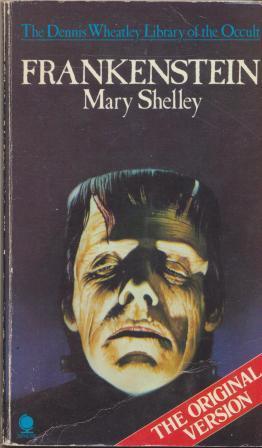 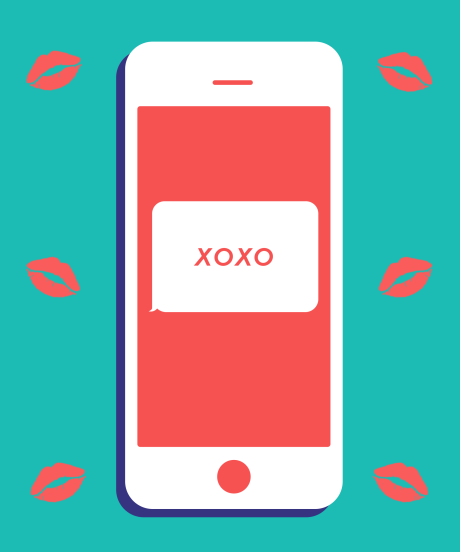 UNCONVENTIONAL PLOTtwo parallel plots
Switzerland ,1816 
How Mary Shelley wrote Frankestein + her life after writing the book 
Bedlam (asylum)
Mary Shelley meets her creature Victor Frankestein
Manchester, Memphis, Phoenix, 21° century
Postmodern update of Frankestein stories
characters
1816
21° century
Ry Shelley (transgender doctor)
Victor Stein
    (professor)
Ron Lord
   (creator of sex bots)
Polly D
   (Vanity Fair journalist)
Claire  (Ry’s point of contact in Memphis)
Mary Shelley 
    (writer)
Victor Frankestein (scientist)
Lord Byron
   (poet)
Polidory 
  (physician)
Claire Clairmont (Mary’s stepsister)
Ada Lovelace (mathematician)
How are the plots related?
Characters correspondance
Same themes: artificial life       artificial intelligence
Same quotations: ex pp.14, 30, 61 



 Same elements es. Vitruvian man pp. 73, 191
Continuous references to Frankestein
    ex p.96    “The year could be 1816”
Same ending
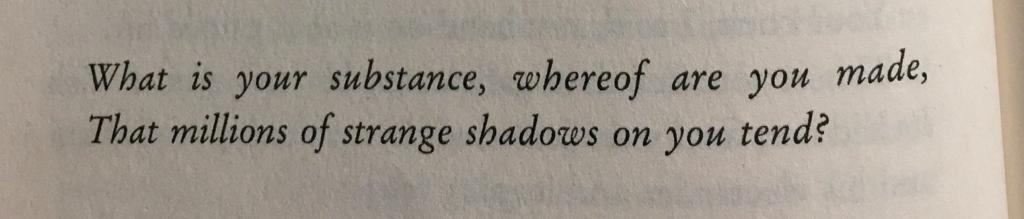 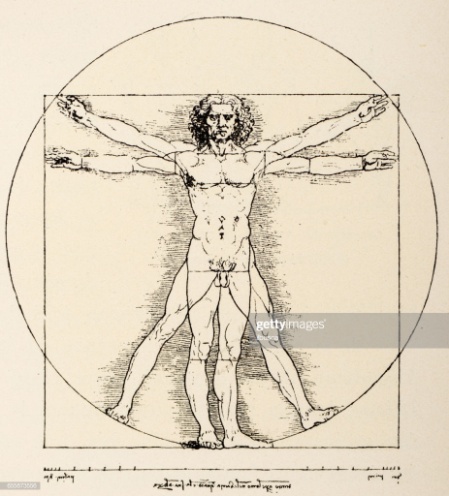 Speaking voice
First person narrator 
  Mary Shelley          Ry Shelley
Inner thaughts       examples:





                      
  p.234        p. 112
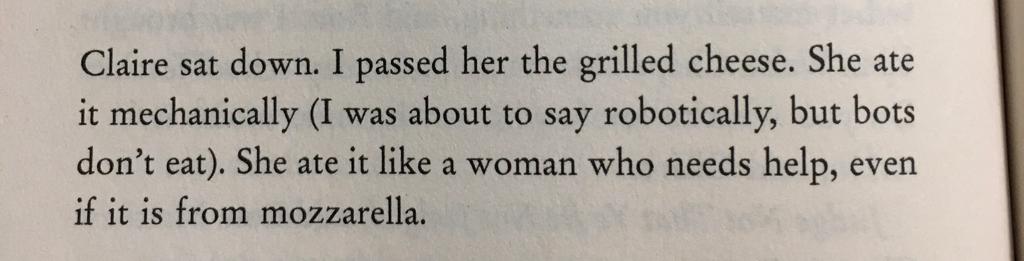 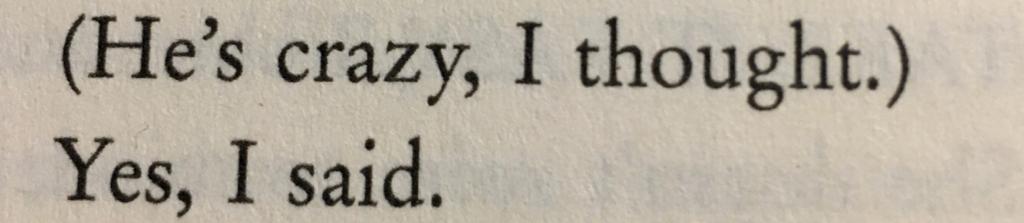 visible presence of the author:

p.133




p.226
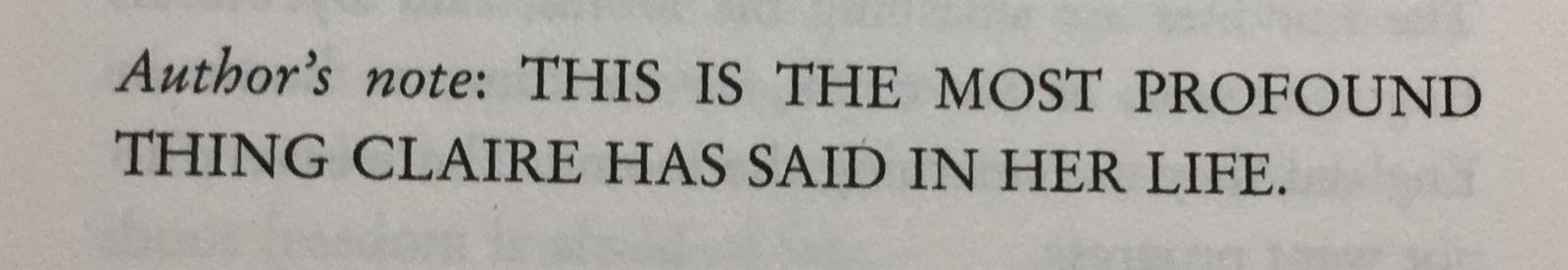 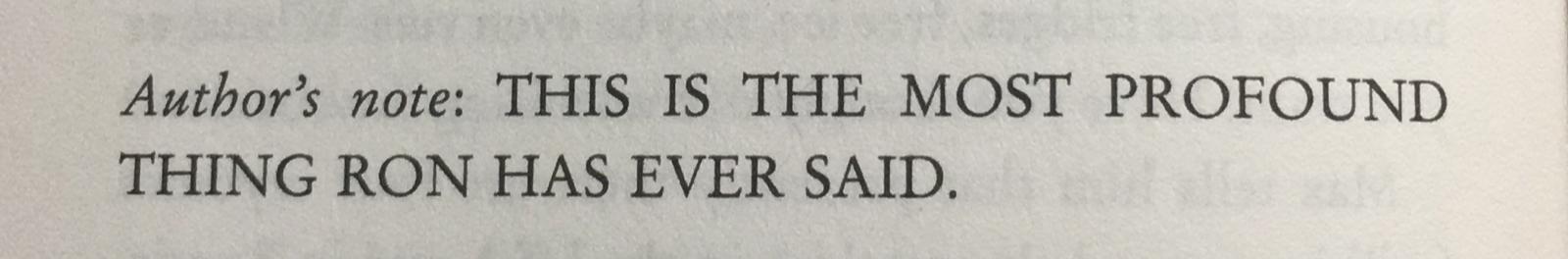 [Speaker Notes: Mary Shelley dice che sposerebbe the contented pig
Ron dice che non vorremo indietro tutte le persone che muoiono ogni anno]
Postmodern themes
Quotations at the very beginning and before every chapter
We live by language p.62
p. 65/68 there is only production (stories made by other stories)
Temporal distortion p.108 “The fututre always carries something from the past”
 intertextuality
Message
Everything you know is in your mind -> reality is an invention
REALITY IS WATER SOLUBLE